Крістіан Діор
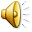 Підготувала 
учениця 10-А класу
Джура Аліна
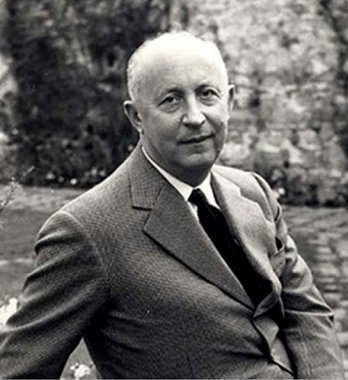 Крістіан Діор, який став одним з найвідоміших дизайнерів світу, народився 21 січня 1905 року у Франції.
В 1928 році Крістіан відкрив художню галерею, в цьому йому допоміг друг. Галерея була закрита через три роки через смерть матері Діора та хвороби батька, який і фінансував існування галереї.
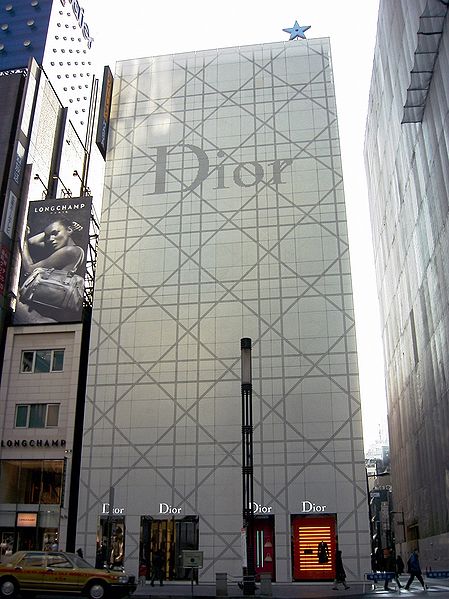 Крамниця 
  "Крістіан Діор" у
   м. Ґінза, Японія.
«Духи — це неперевершений відтінок жіночої індивідуальності, це останній штрих образу»
                                                — Крістіан Діор

   «Парфуми говорять про жінку більше, ніж її почерк»
                                                  — Крістіан Діор
Парфумерія
Парфумерія Christian Dior займає 4-е місце у світі за обсягом продажів. Парфумерному дому Dior належить безліч відкриттів в галузі отримання есенцій ароматів — наприклад, есенція конвалії і ванілі.
Всього в наш час існує 97 ароматів Dior, перший з них був випущений в 1947 році під назвою Christian Dior Miss Dior.
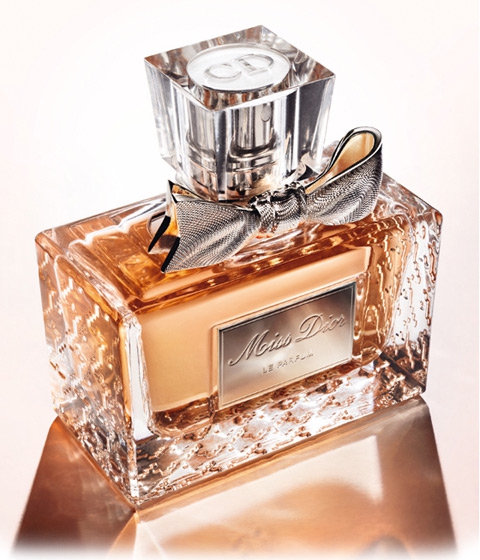 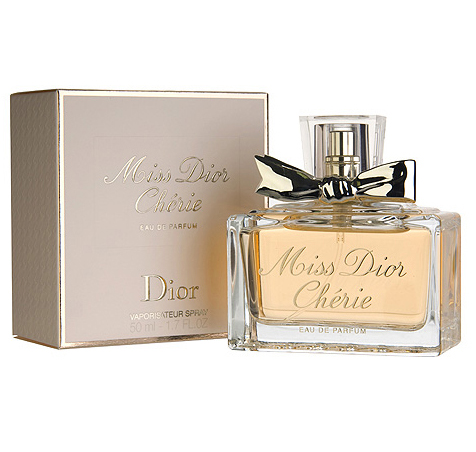 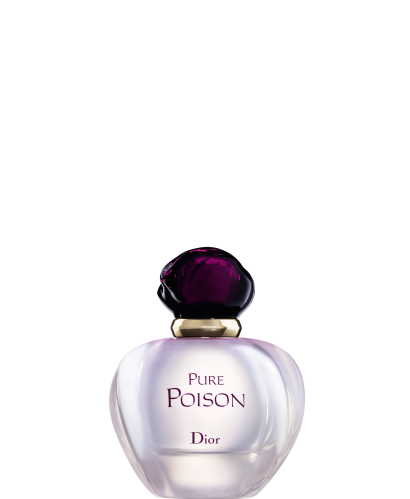 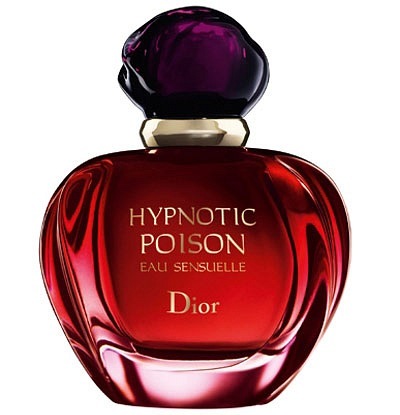 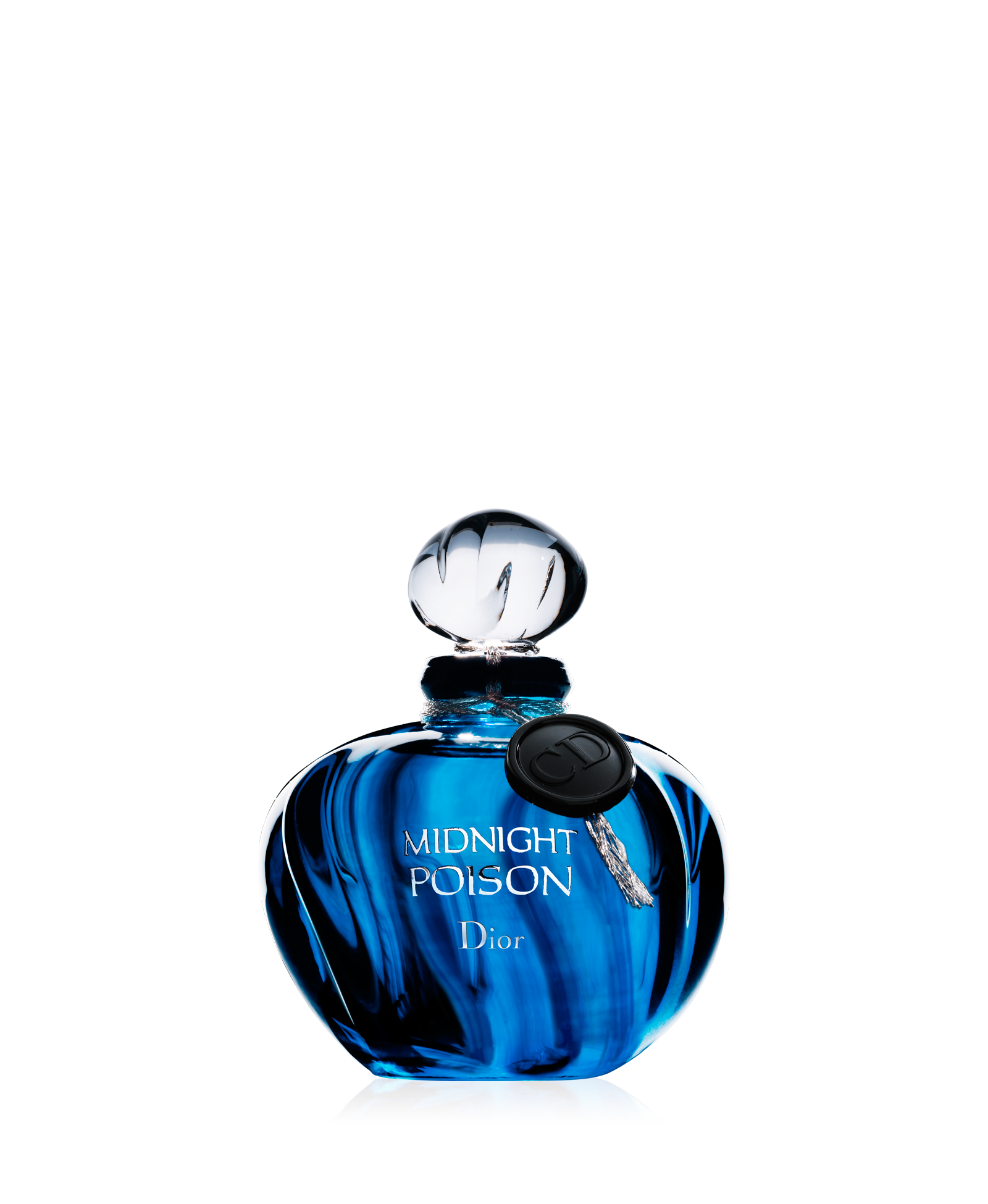 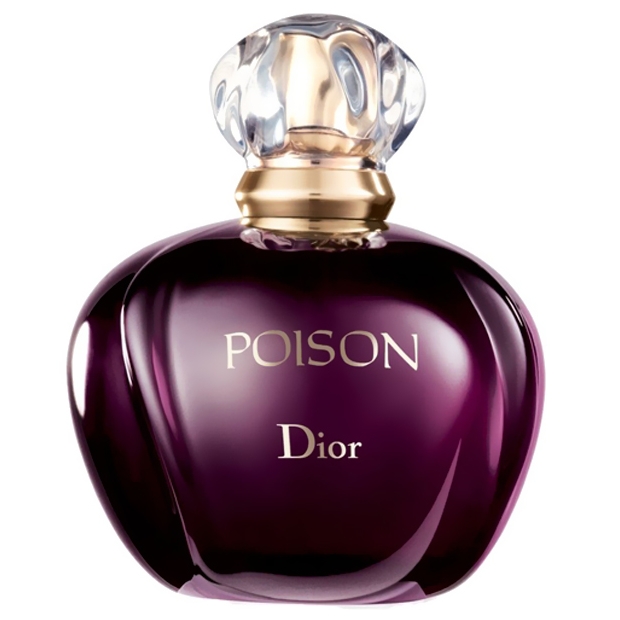 Одяг
Перша колекція одягу Крістіана Діора була представлена ​​в лютому 1947 року. Вона отримала назву "Лінія королли".
«Мої сукні — ефемерні предмети архітектури, призначені для того, щоб прославляти пропорції жіночого тіла»
                                                    — Крістіан Діор
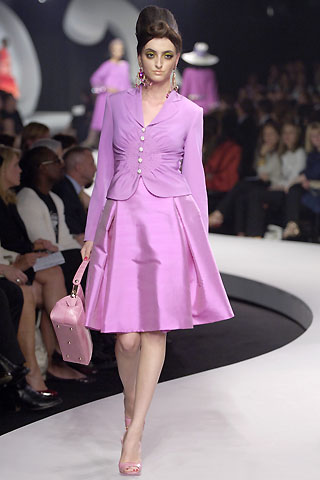 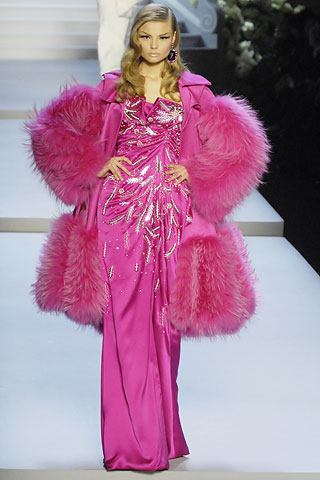 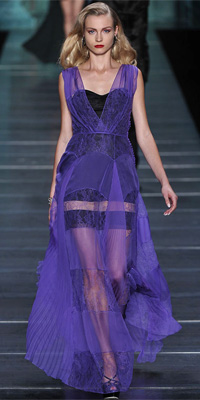 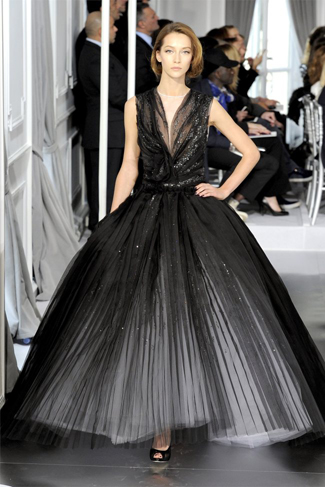 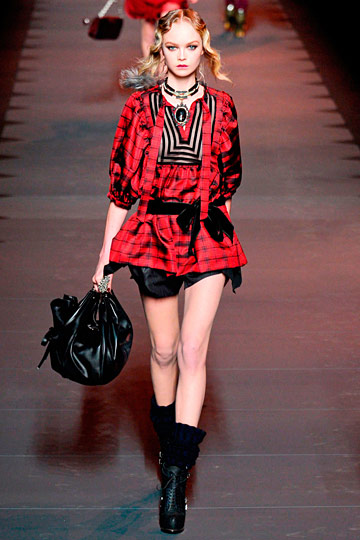 Косметика
Під брендом Christian Dior випускаються не тільки одяг, аксесуари і парфумерія, але і косметичні товари, декоративна косметика, засоби для догляду за шкірою. У 2006 році бренд почав продукувати косметику для чоловіків Dior Homme Dermo System.
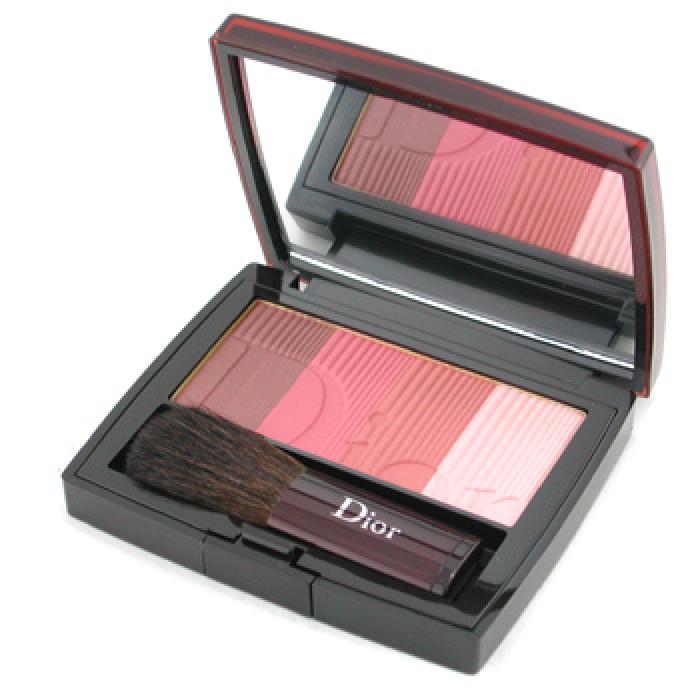 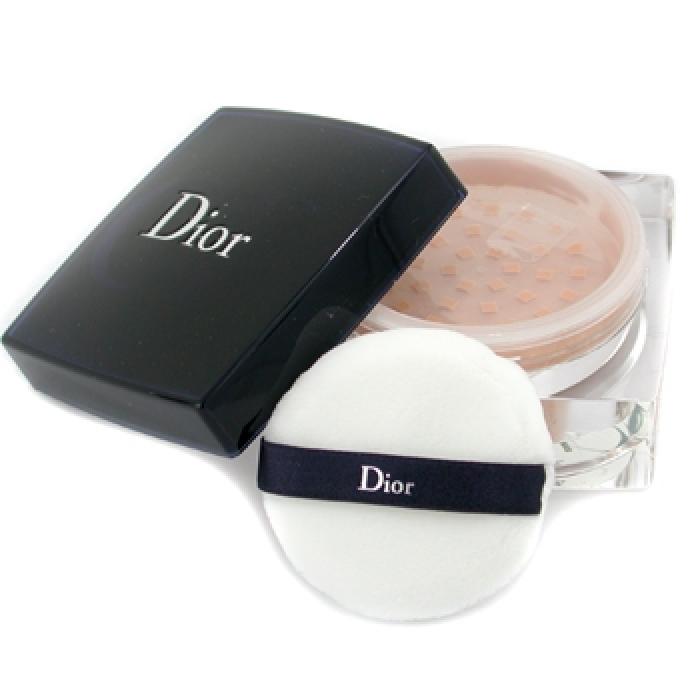 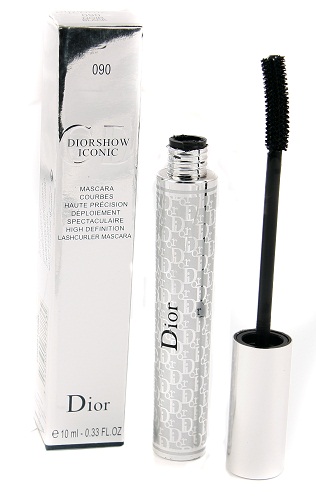 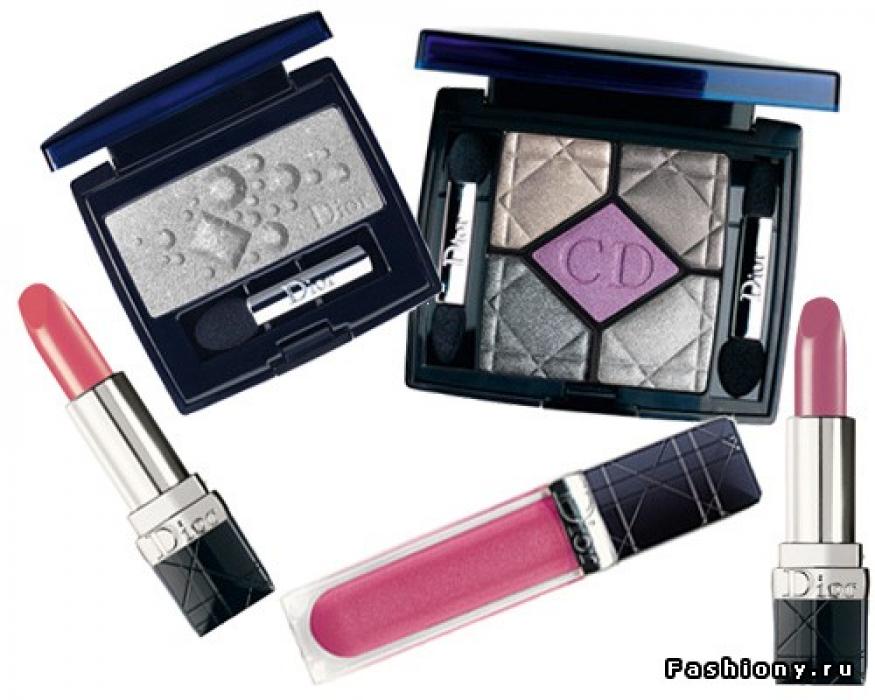 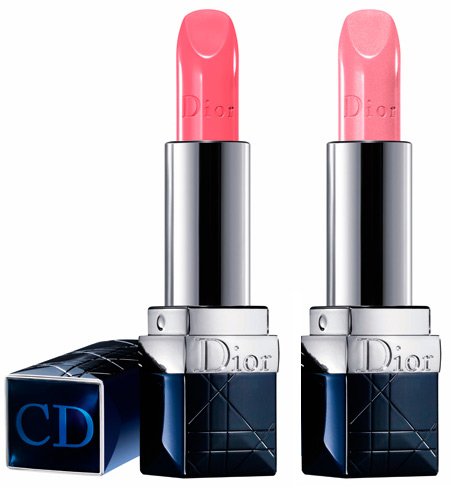 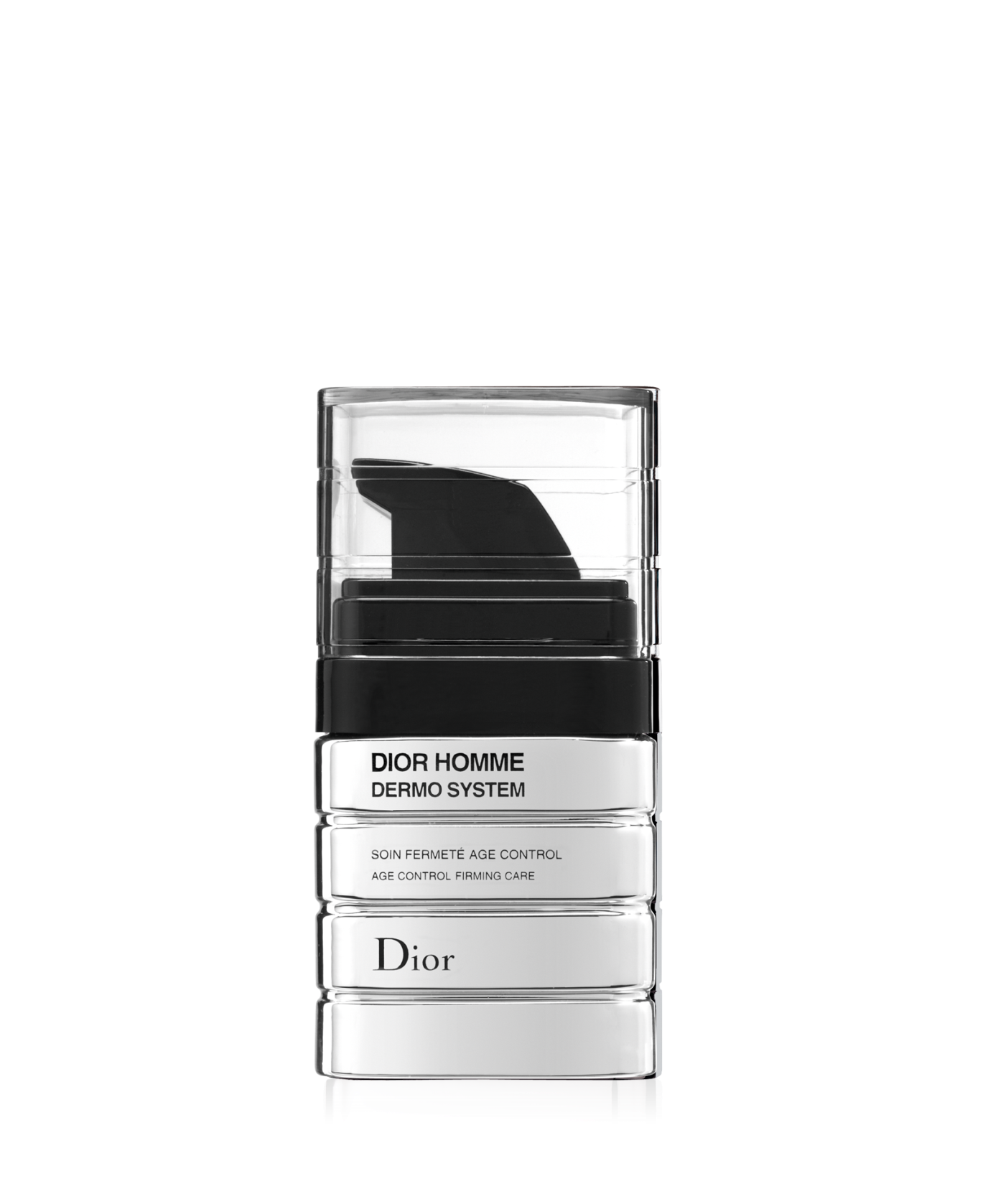 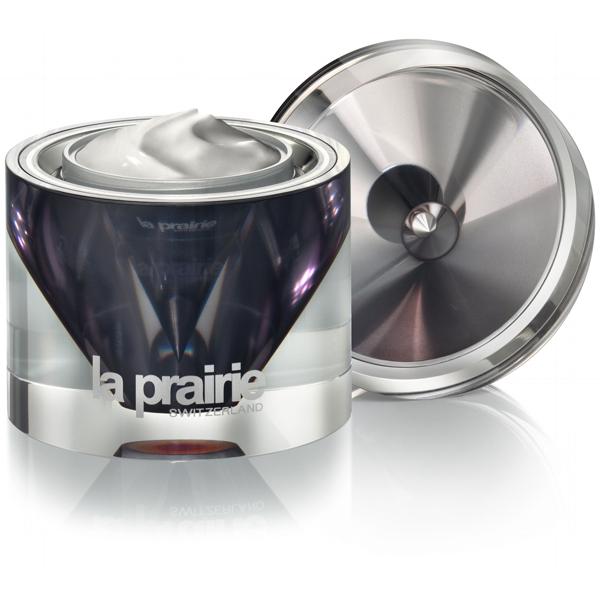 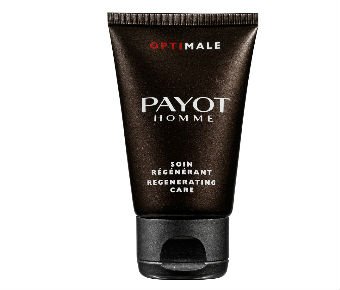 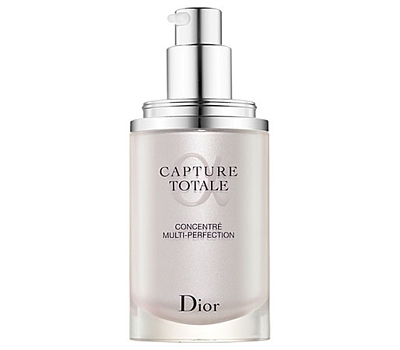 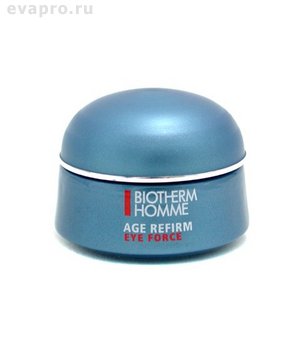 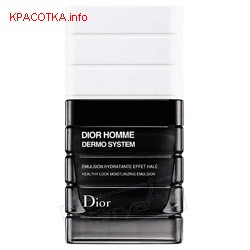 Кінець